高速服务区运营管理系统决方案
项目介绍
建设智慧服务区综合管理体系，提升公众出行服务质量为主线，规范运营管理，强化服务功能，使服务区真正成为“温馨服务的窗口、出行服务的平台、应急保障的节点”。 将入闽通道服务区打造成对外名片和展示窗口。
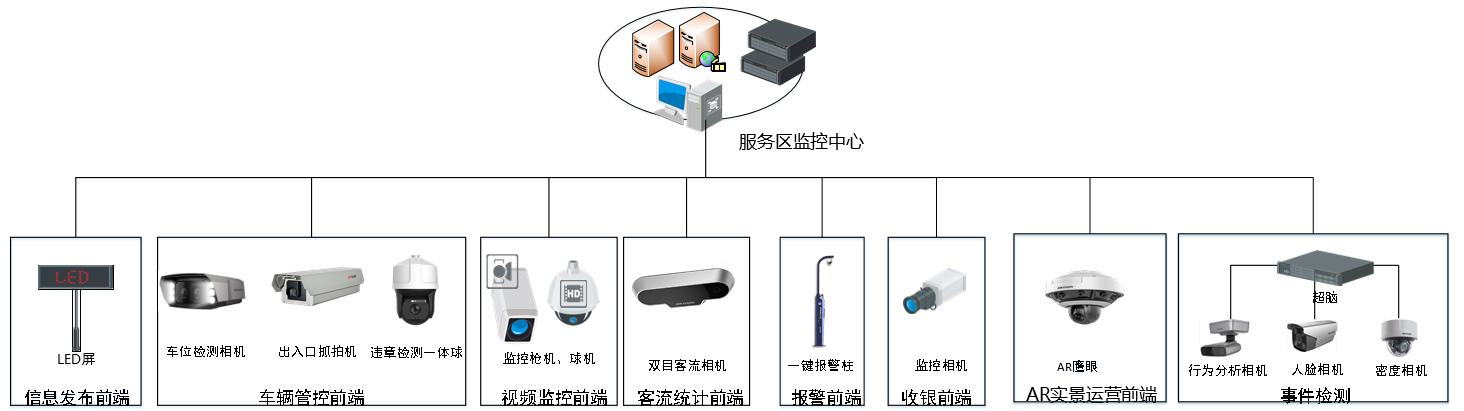 主要功能
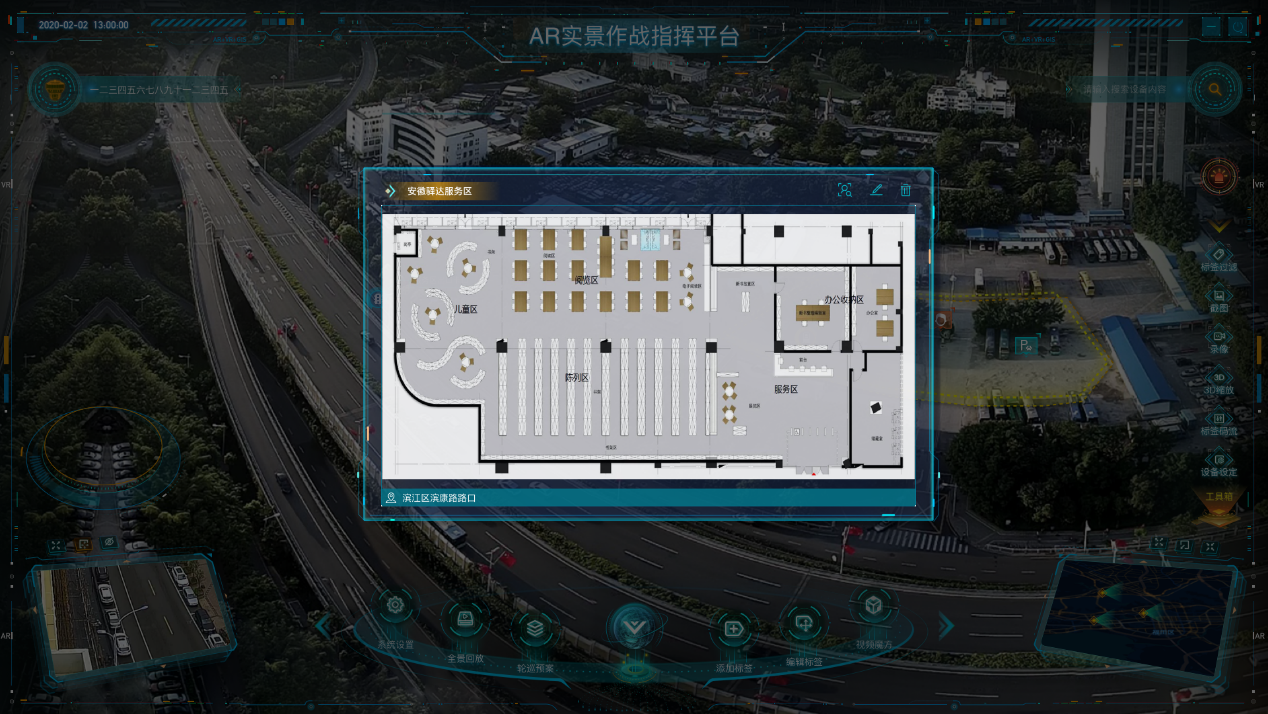 客流管理

车流管理
停车诱导

信息发布
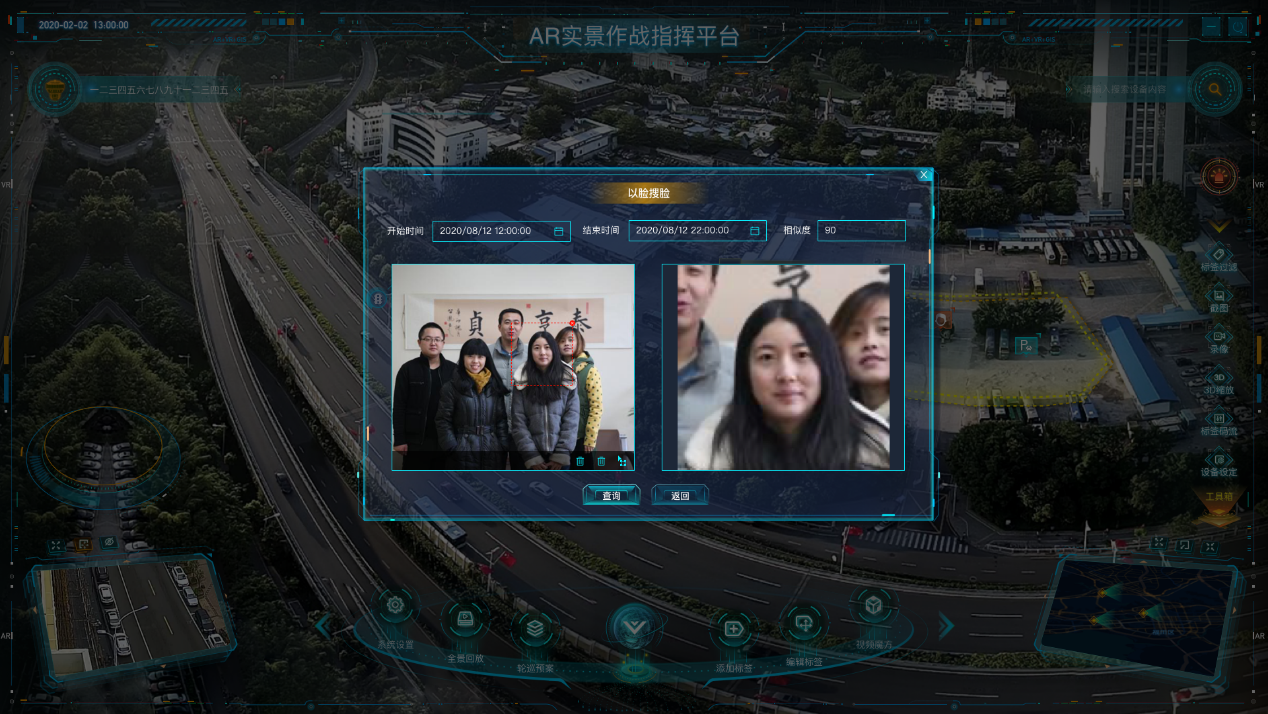 系统价值
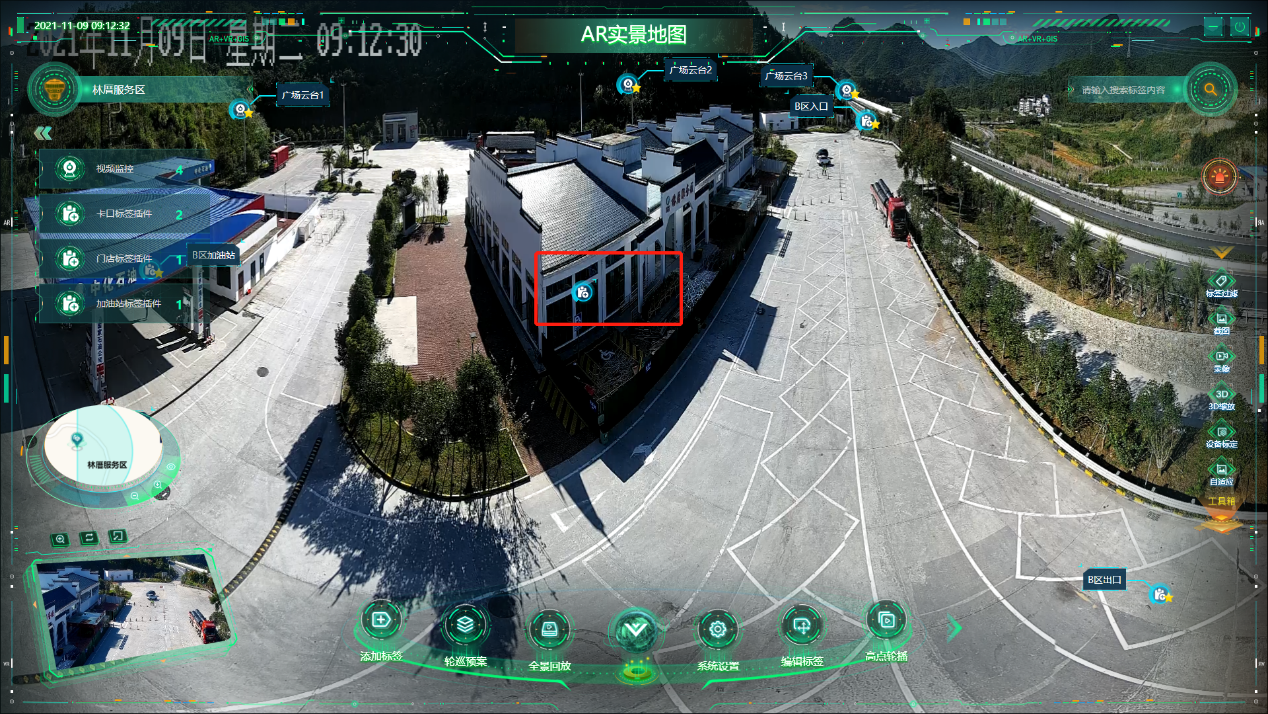 辅助商业决策辅助商业决策
保障服务区安全
提供信息服务
统一管理